Logički sklopovi
računalo
Građeno od elektroničkih sklopova koji razlikuju samo dva stabilna stanja:
logička nula jedna razina napona (npr. 0 V), 
logička jedinica druga razina napona (npr. 5 V).
2
Logički sklopovi ili vrata
Složeno sklopovlje – građeno od jednostavnih osnovnih elemenata koji se zovu logički sklopovi ili vrata.
Osnovni logički sklopovi oponašaju osnovne operacije Boolove algebre (operacije, operandi, pravila logičkih odnosa).
3
O Logičkim sklopovima
Svaki logički sklop ima:
jedan ili više ulaza i samo jedan izlaz.

Logički sklop određuje:
logički izraz,
tablica stanja,
simbol.
4
Ne sklop (engl. NOT)
Logički sklop s jednim ulazom i jednim izlazom, naziva se i invertor (obrće stanje ulaza).
Oponaša logičku operaciju negacije.
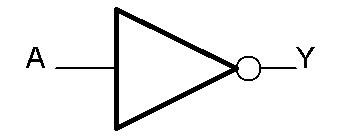 5
I sklop (engl. AND)
Sklop s dva ili više ulaza i jednim izlazom.
Oponaša logičku operaciju konjunkcije (I).
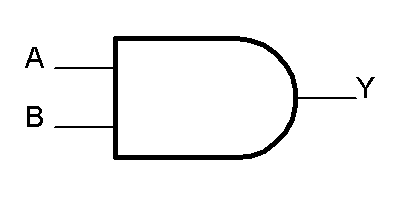 6
ILI sklop (engl. or)
Sklop s dva ili više ulaza i jednim izlazom.
Oponaša logičku operaciju disjunkcije (ILI).
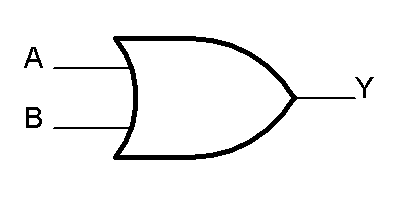 7
Izvedeni sklopovi
Kombinacijom osnovnih logičkih sklopova mogu se izvesti svi ostali. 
Često se u skupinu osnovnih logičkih sklopova svrstavaju i izvedeni sklopovi:
NI 
NILI.
8
NI sklop (engl. NAND)
Kombinacija I i NE sklopova:
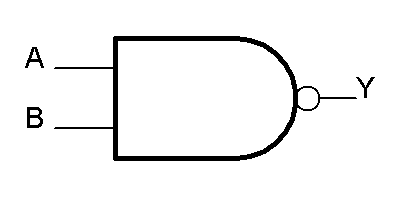 9
NILI sklop (engl. Nor)
Kombinacija ILI i NE sklopova:
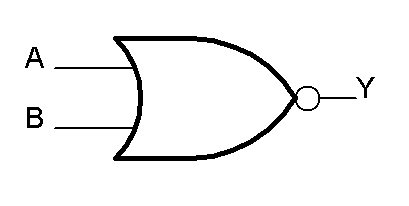 10
Složeni logički sklopovi
Složeni logički sklopovi sadrže stotine, tisuće, a u suvremenim računalima i milijune osnovnih logičkih sklopova. 
Bez obzira na složenost logičkog sklopa, uvijek ga je moguće nacrtati, moguće je napisati pripadajući logički izraz i sastaviti tablicu stanja.
11
Primjer 1
Napisati tablicu stanja i logički izraz za logički sklop:
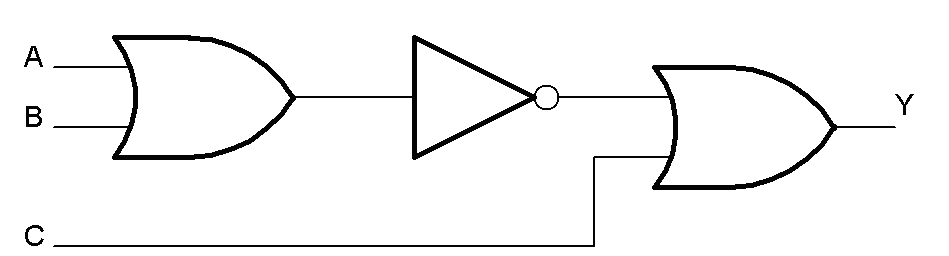 12
Primjer 1 (međustanja)
Prvo - označiti međustanja koja predstavljaju rezultat rada osnovnih sklopova (krenuti od ulaznih vrijednosti, s lijeva na desno).
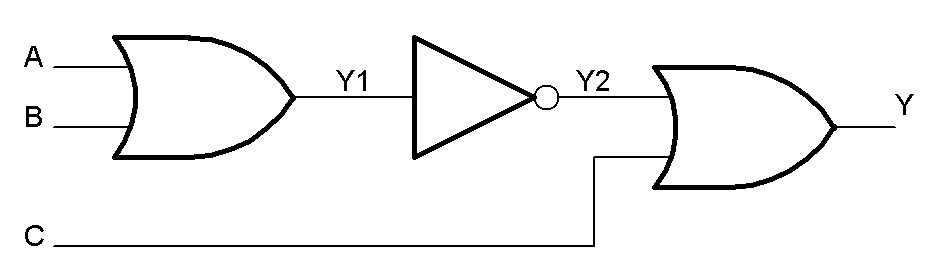 13
Primjer 1 (tablica stanja)
U tablici stanja treba predvidjeti:
stupce koji predstavljaju ulazne operande,
stupce koji predstavljaju vrijednosti prethodno uvedenih međustanja,
stupac krajnjeg rezultata.
14
Primjer 1 (tablica stanja)
15
Primjer 1 (tablica stanja)
16
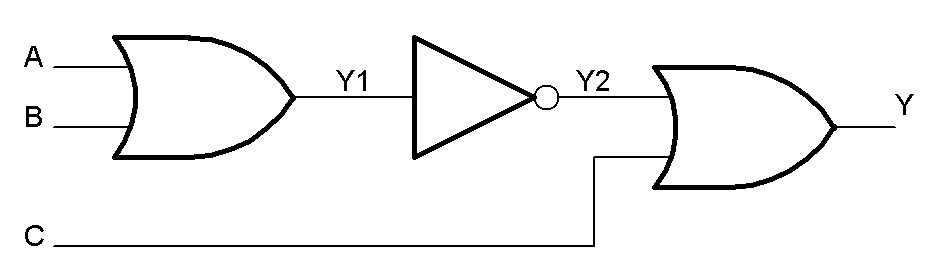 Primjer 1
Treba krenuti s desna na lijevo, od krajnjeg izlaza i logičkih vrata kojima taj izlaz pripada.
Postupak treba ponavljati sve dok članovi logičkog izraza ne budu osnovni ulazni operandi.
17
Primjer 2
Napisati tablicu stanja i logički izraz za logički sklop (izraz po potrebi minimizirati):
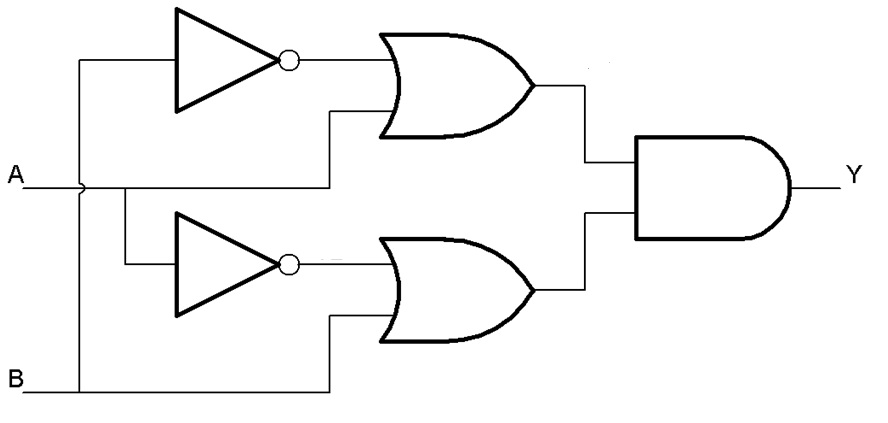 18
Primjer 2-1
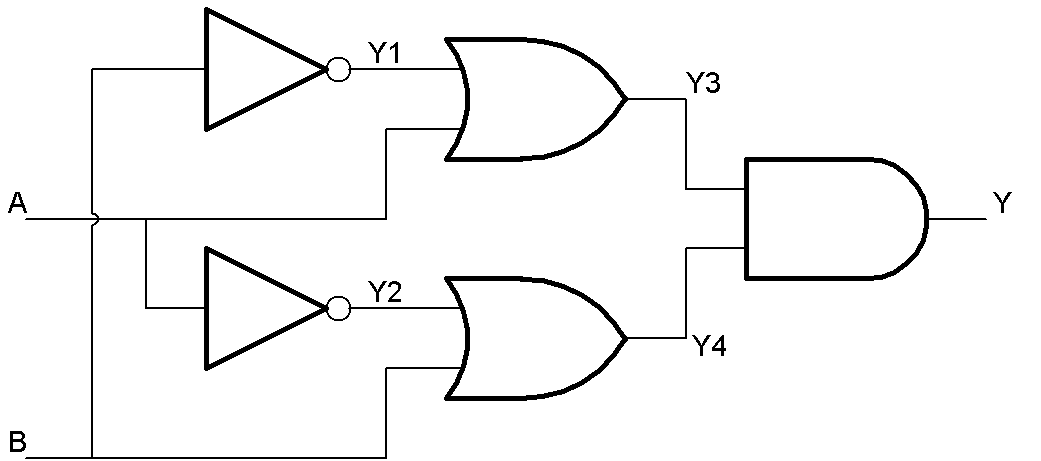 19
Primjer 2-2
20
Primjer 2-2
21
Primjer 2-3
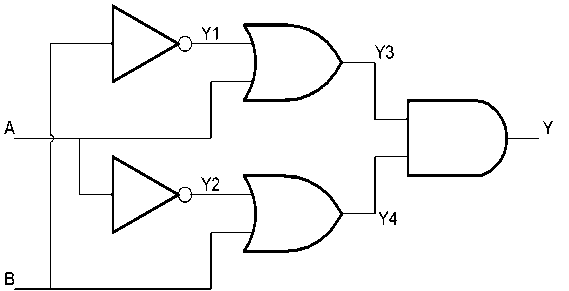 22
Primjer 3
Napisati tablicu stanja i logički izraz za sklop:
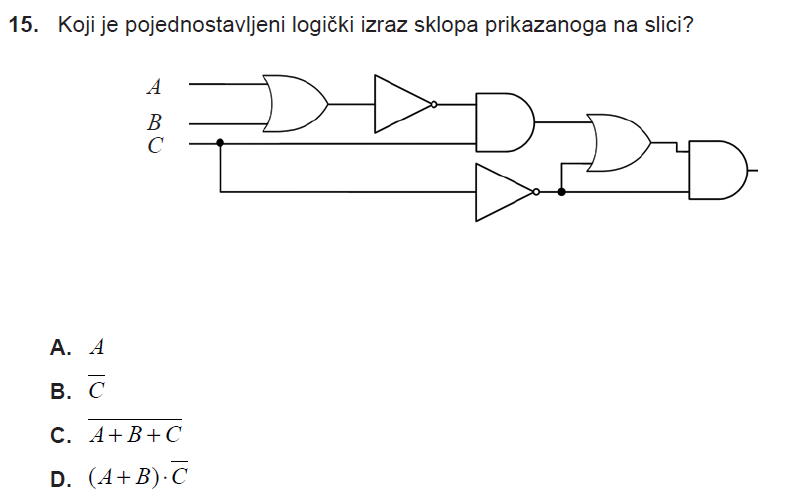 23
Primjer 3-1
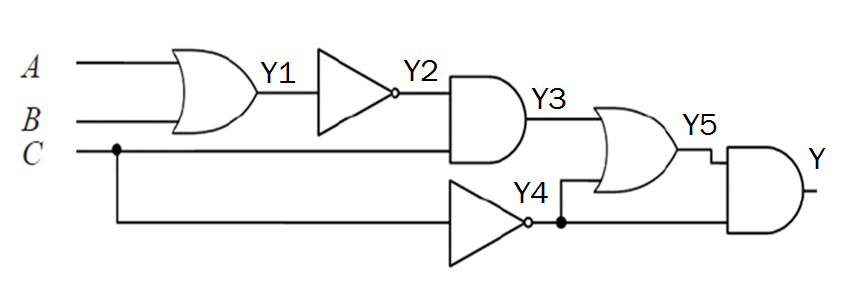 24
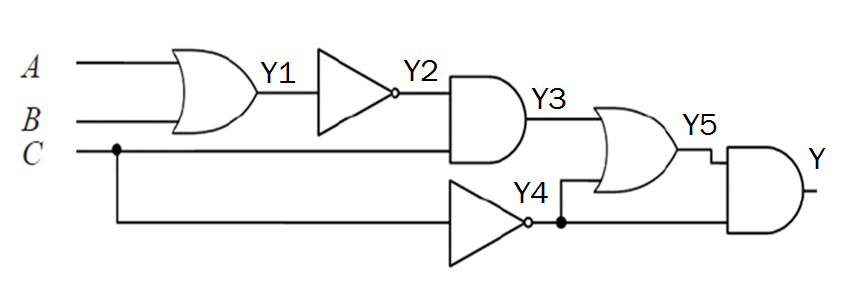 Primjer 3-2
25
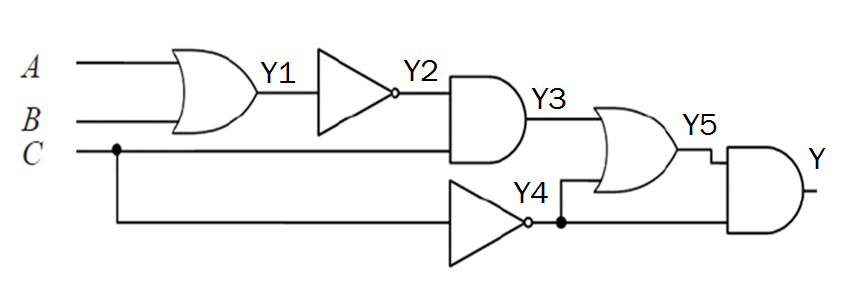 Primjer 3-2
26
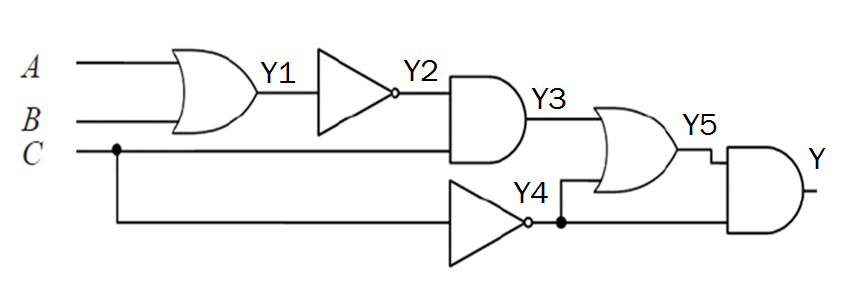 Primjer 3-3
27
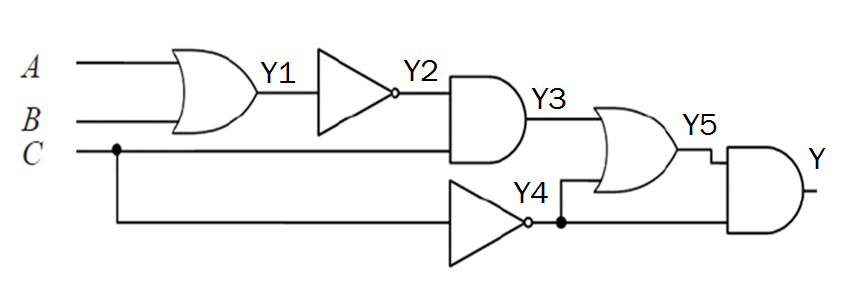 Primjer 3-3
28
Primjer 4
Napisati tablicu stanja i logički izraz (izraz po potrebi minimizirati):
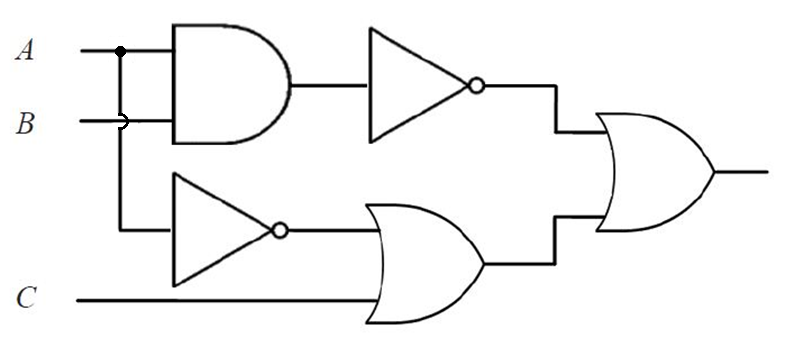 29
Info_1 / 18.
Primjer 4
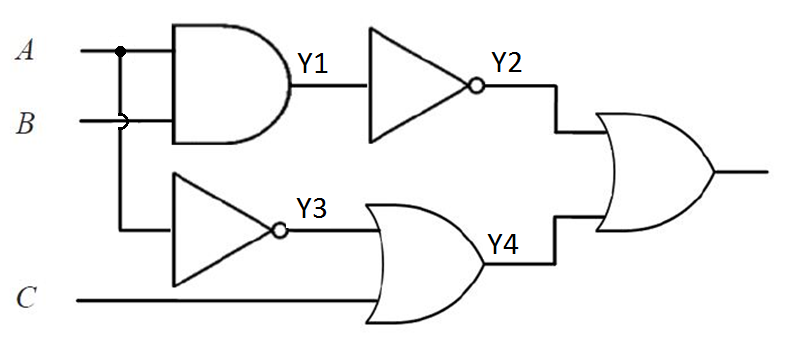 30
Primjer 4
31
Primjer 4
32
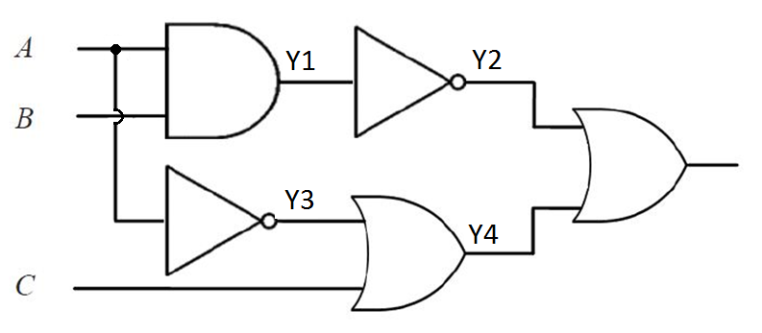 Primjer 4
33
Primjer 5
Nacrtati pripadajući logički sklop i napisati tablicu stanja na osnovu logičkog izraza:
Prvo je potrebno pojednostavniti složenu logičku operaciju što je više moguće.
	(U ovom primjeru se navedena logička operacija ne može pojednostavniti.)
34
Primjer 5 - rješenje
Pojednostavnjen oblik logičke operacije - podijeliti na dva dijela, tako da ih povezuje jedan od osnovnih logičkih operatora.
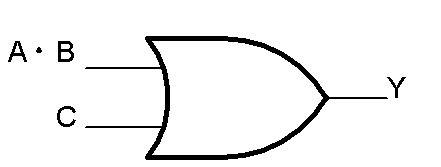 35
Primjer 5 - rješenje
Ponavljati postupak sve dok na ulazima ne bude samo po jedan osnovni logički operand.
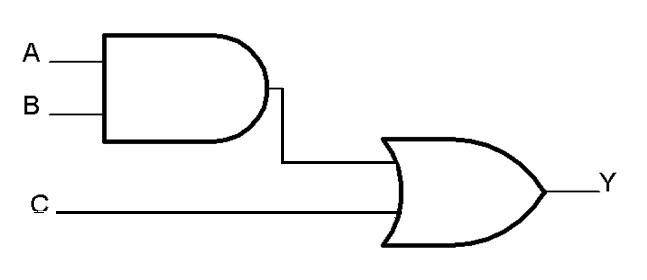 36
Primjer 5 - rješenje
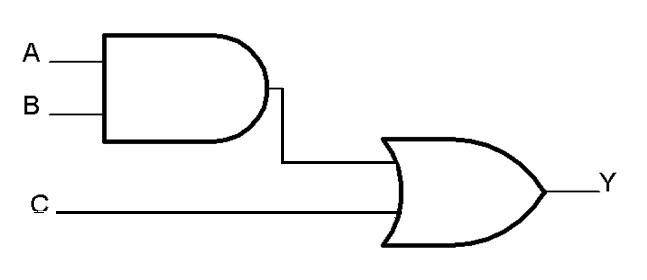 37
Primjer 5 - rješenje
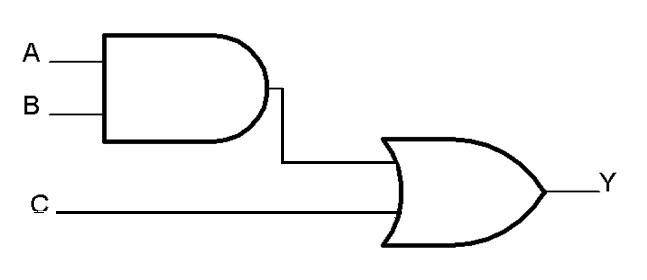 38
Primjer 6
Nacrtati pripadajući logički sklop na osnovu logičkog izraza. Tablicu stanja nije potrebno popunjavati.


Pojednostavljeno:
39
Primjer 6 - rješenje
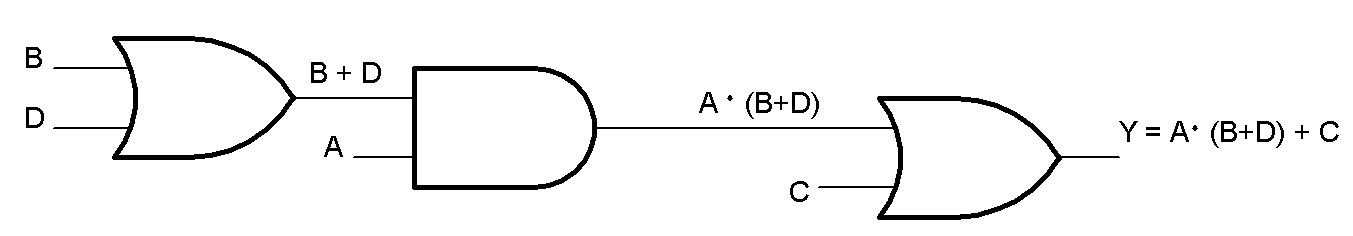 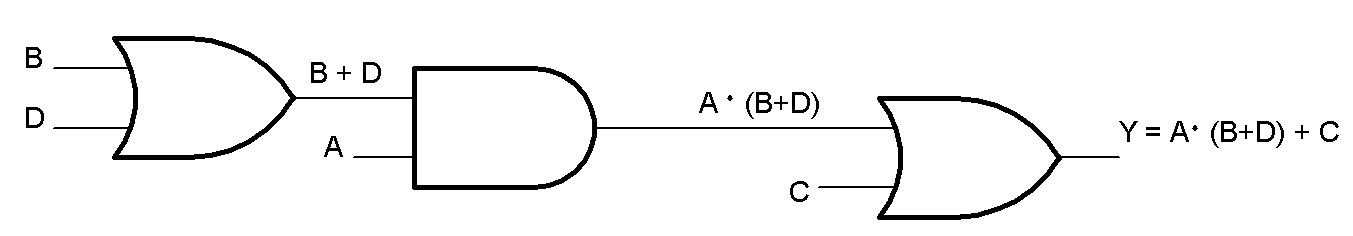 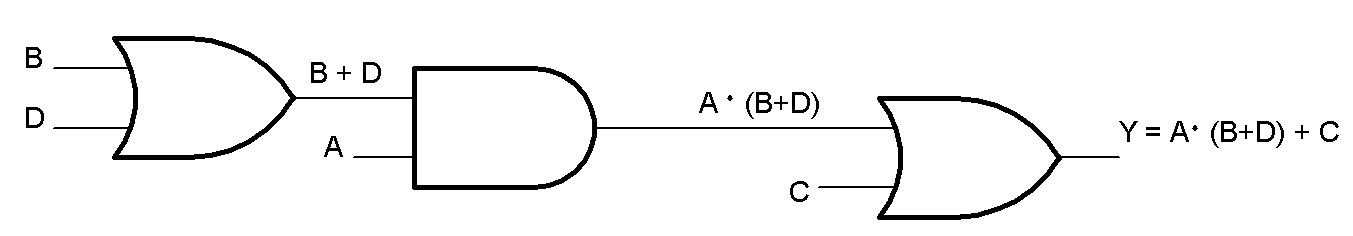 40
Primjer 7
Nacrtati pripadajući logički sklop na osnovu logičkog izraza. Tablicu stanja nije potrebno popunjavati.
41
Primjer 7 - rješenje
42
Primjer 8
Moguća je i treća situacija, u kojoj se na osnovu tablice stanja može zapisati pripadajući logički izraz.
Zapisati logički izraz za složeni sklop na temelju pripadajuće tablice stanja, pa nacrtati odgovarajući logički sklop.
43
Primjer 8 - rješenje
Prvo treba pronaći sve retke u stupcu rezultata (Y) u kojima je rezultat logičke operacije istina.
44
Primjer 8 - rješenje
Za svaki redak u kojem je rezultat 1, napisati logički izraz koji taj redak opisuje.
Operande povezanih operatorom I ().
Operand koji ima vrijednost 1, prepisuje se.
Operand koji ima vrijednost 0 negira se a zatim zapisuje.
Tako dobivene logičke izraze međusobno treba  povezati logičkim operatorom ILI (+).
45
[Speaker Notes: MINTERMA -  izraz zapisan u obliku sume produkata
MAKSTERMA - pomoću umnoška zbroja]
Primjer 8 - rješenje
U našem primjeru:
46
Primjer 8 - rješenje
47
Primjer 9
Zapisati logički izraz za složeni sklop na temelju pripadajuće tablice stanja, pa nacrtati pripadajući logički sklop.
48
Primjer 9 - rješenje
U našem primjeru:
49
Primjer 9 - rješenje
Ako je moguće, složenu logičku operaciju treba pojednostavniti.
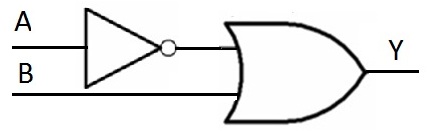 50
Primjer 10
Zapisati logički izraz za sklop na temelju pripadajuće tablice stanja, pa nacrtati pripadajući logički sklop.
51
Primjer 10 - rješenje
52
Primjer 10 - rješenje
53
Primjer 10 - rješenje
54
Primjer 10 - rješenje
55